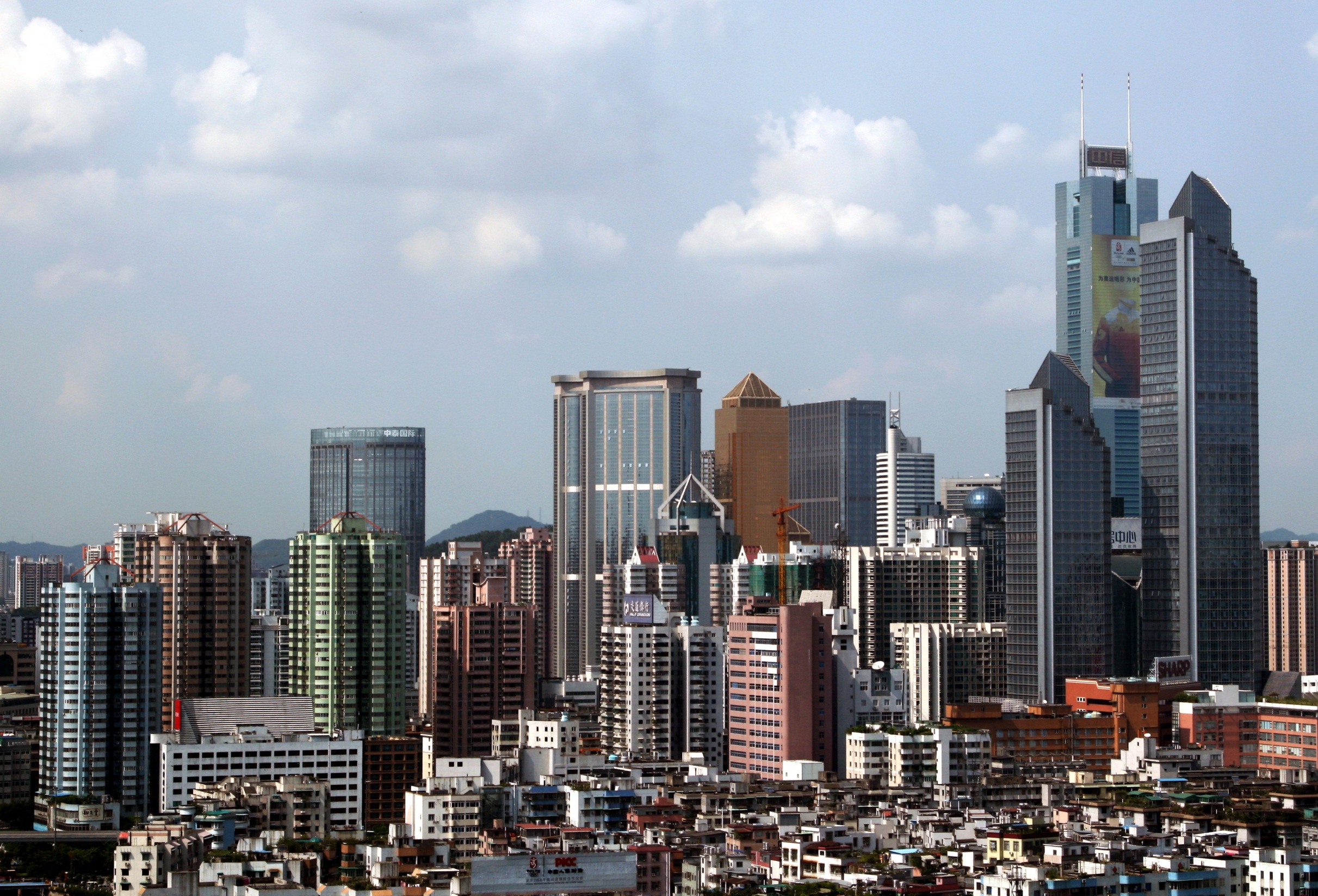 مراحل التمهيد للثورة الصناعية في الصين :
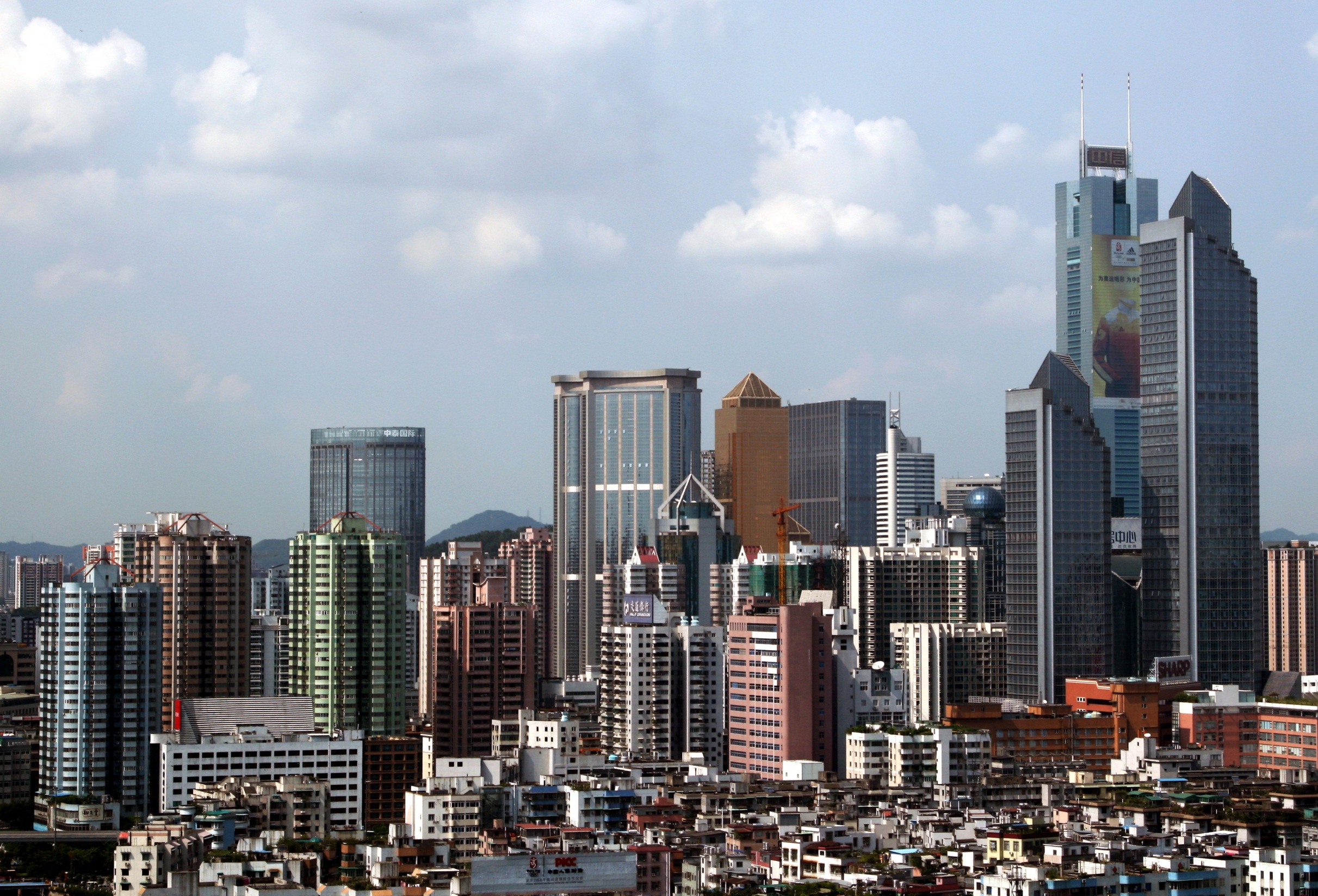 1- إعادة الاكتشاف
2- محاولات التقليد
3- فشل ونجاح النموذج
4- الثورة الصناعية
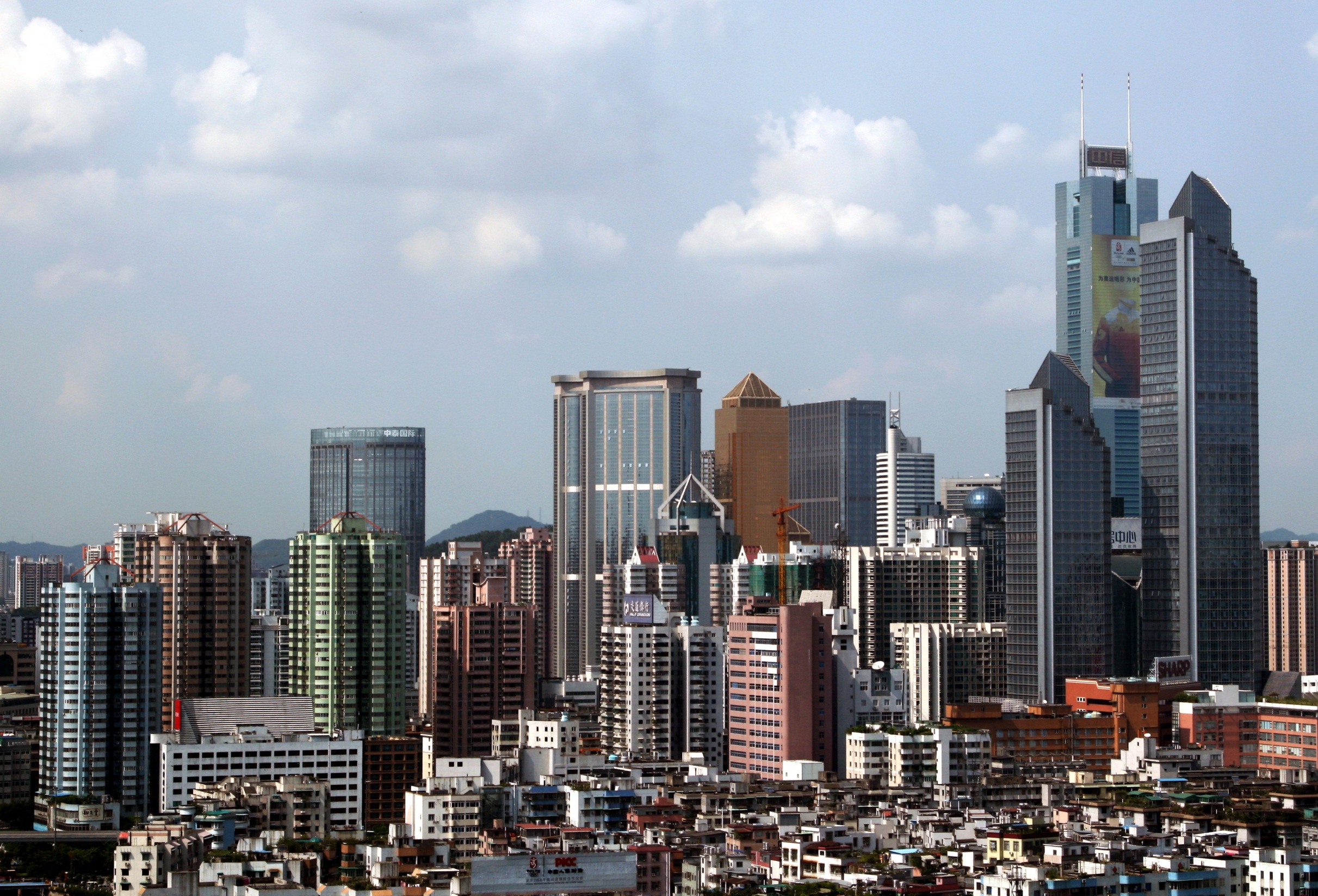 الأزمة الصينية
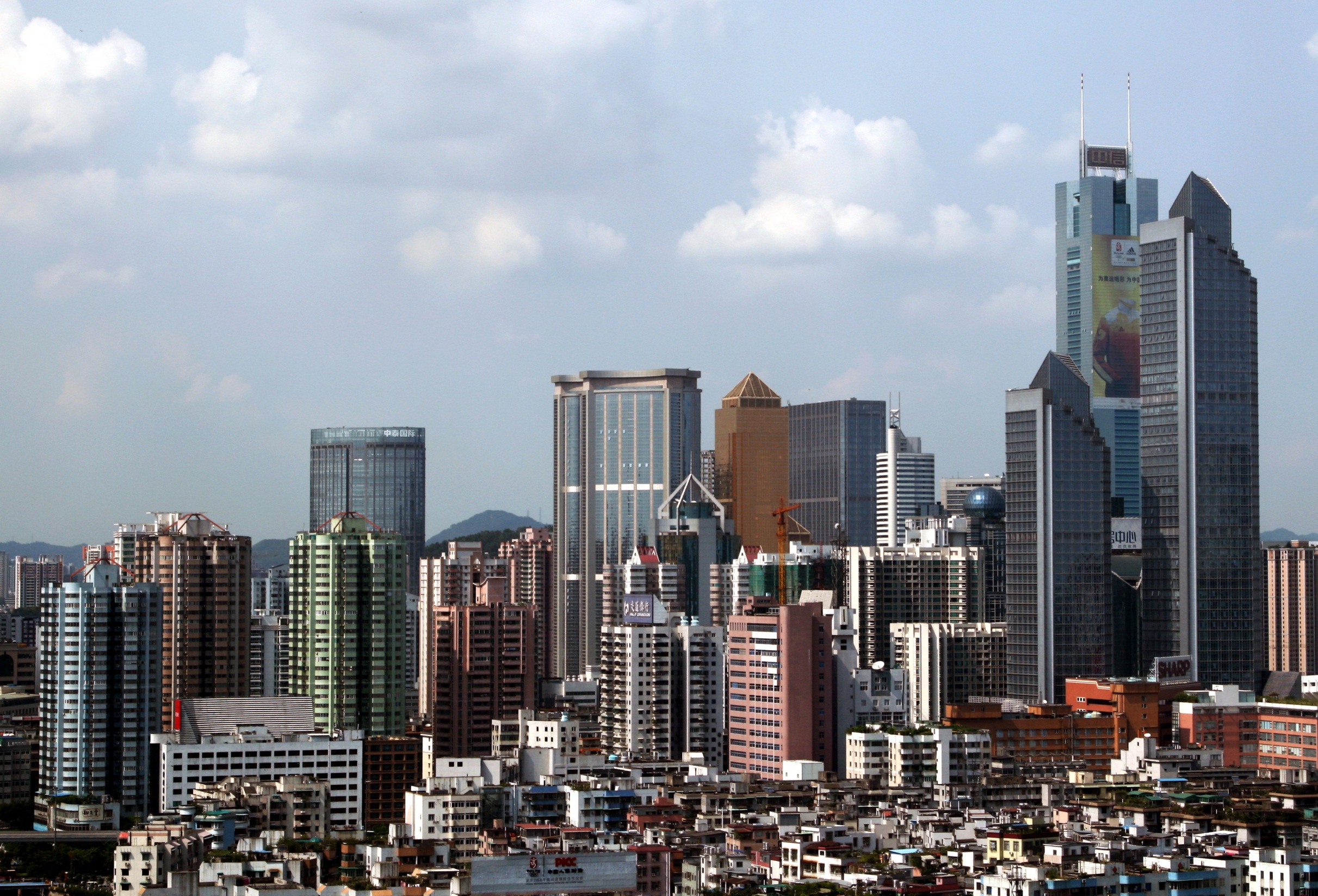 انفجار الفقاعة
يوم الاثنين الأسود 24 أغسطس 2015
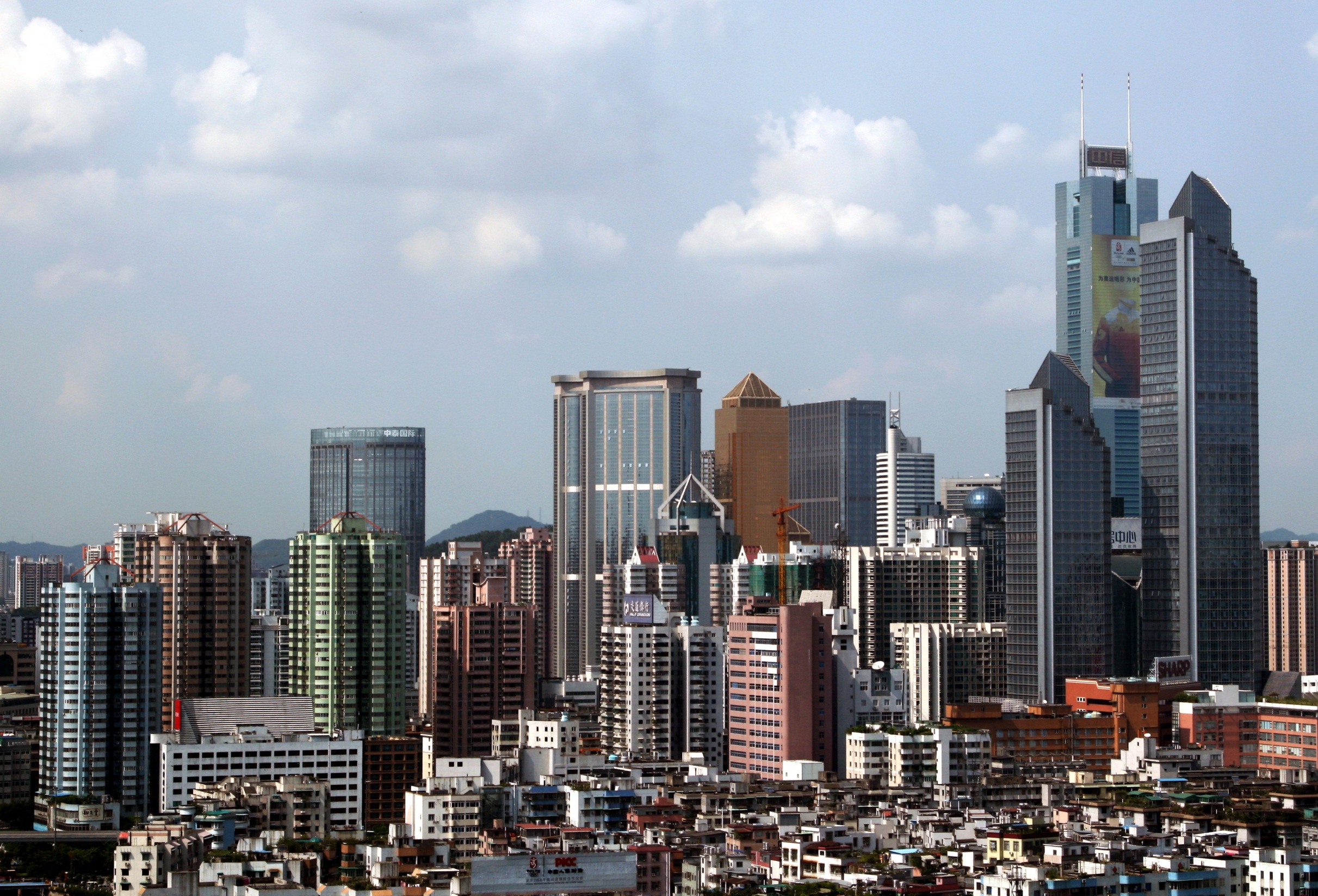 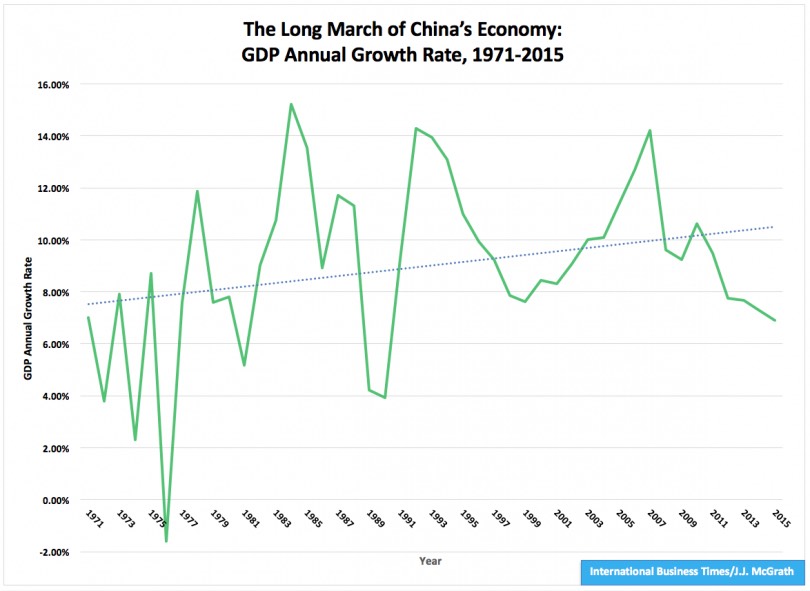 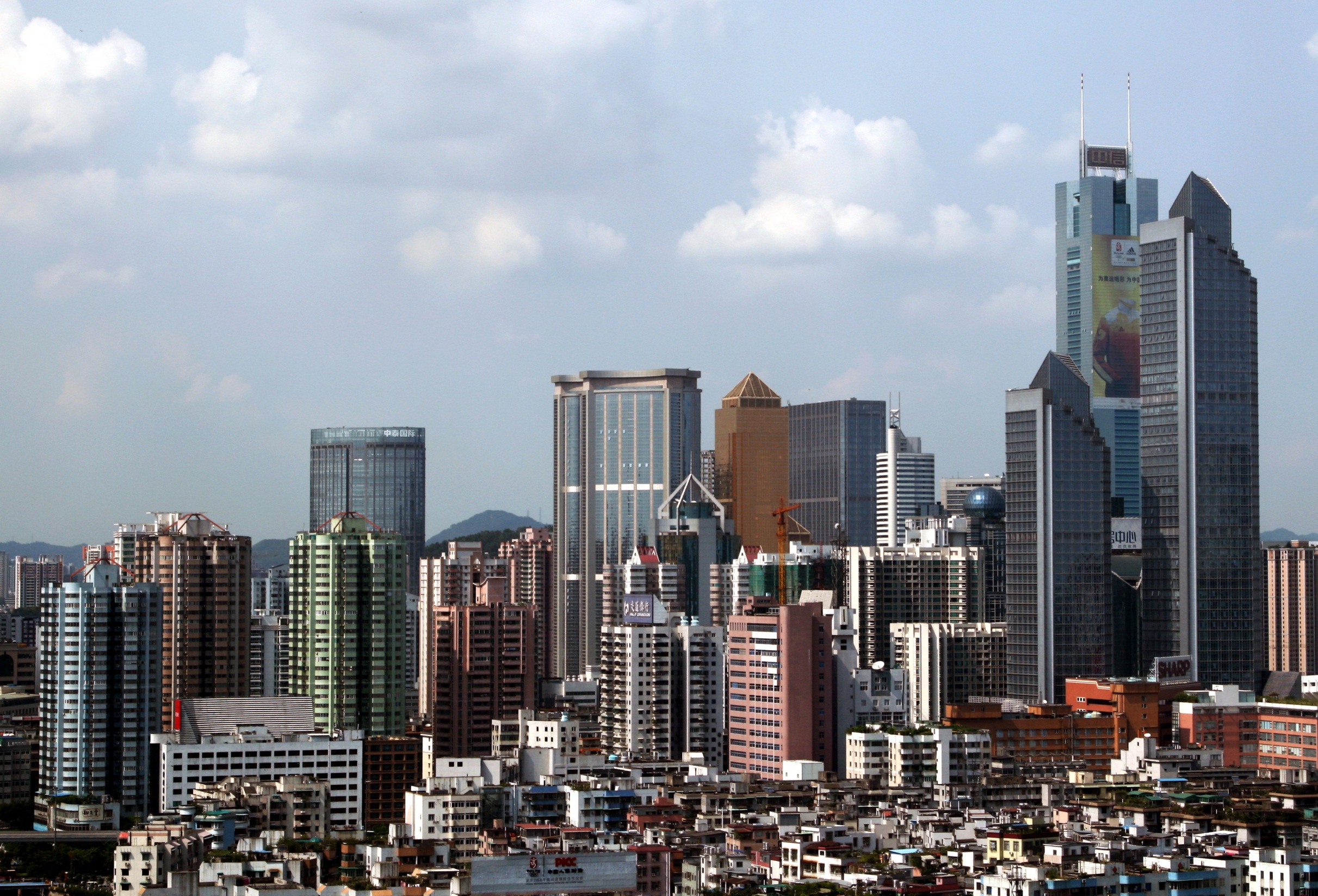 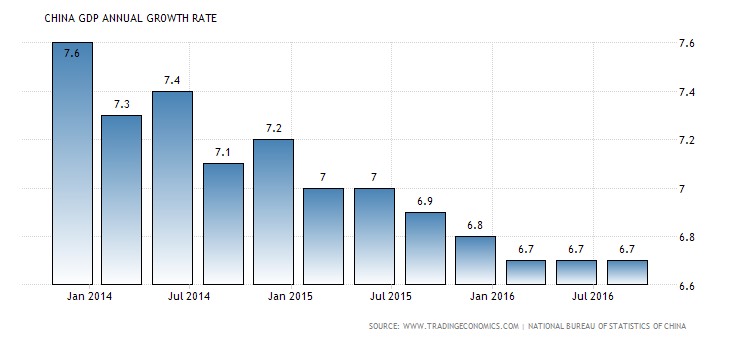 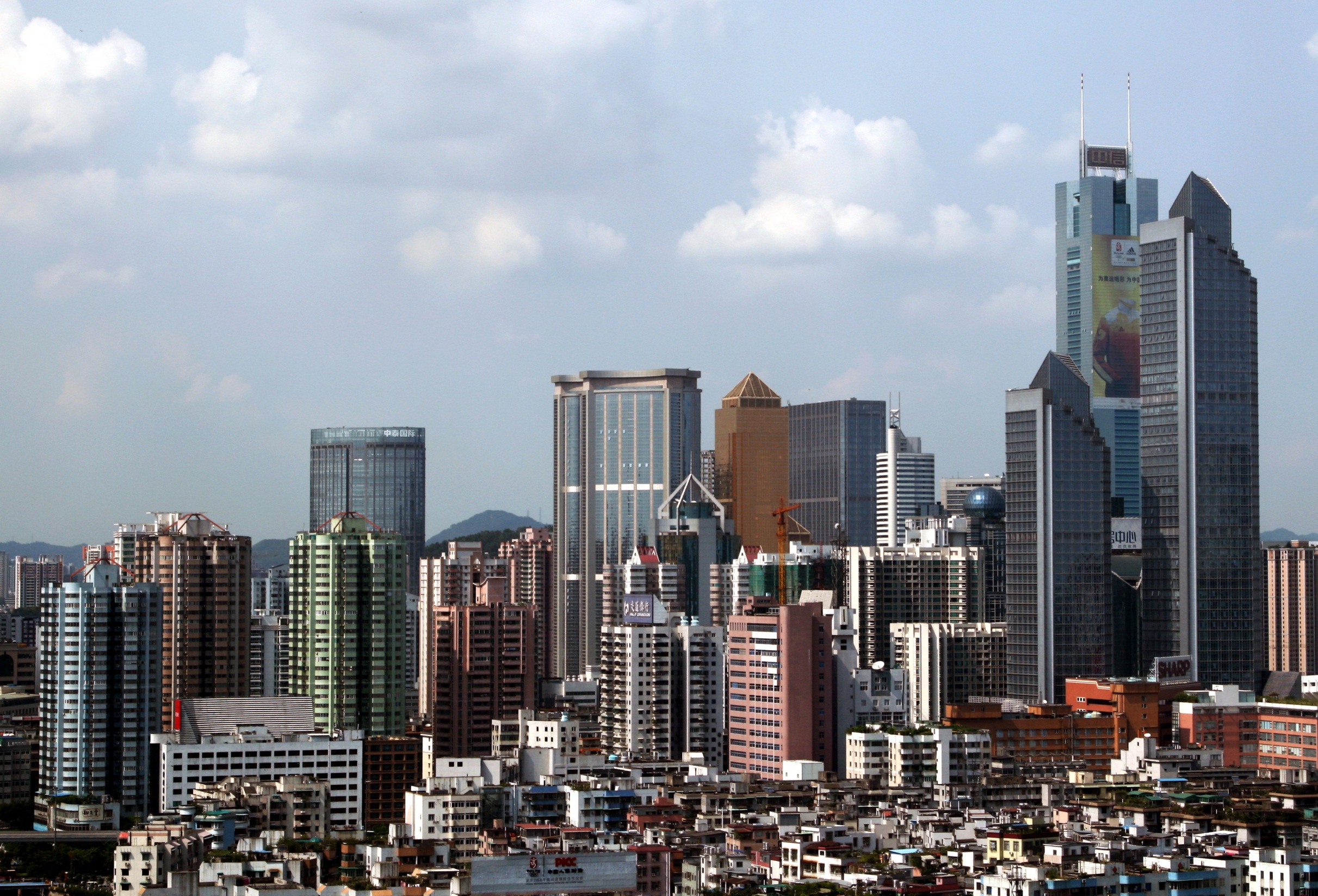 أثر الأزمة على الصين:

انخفاض الصادرات.
أزمة مديونية. 
سوق الأوراق المالية.
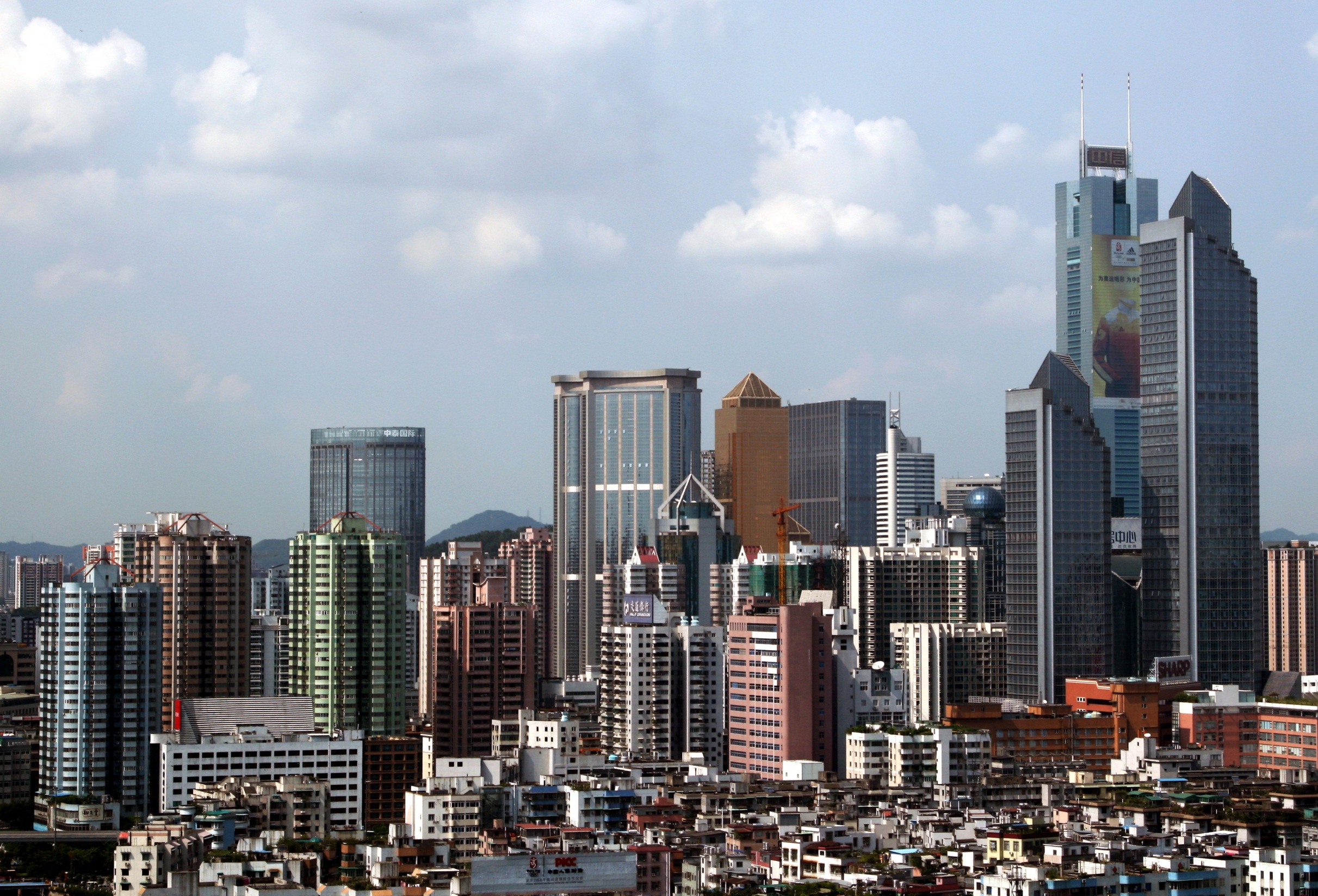 أثر الأزمة على الدول الأخرى :
عجز في ايرادات دول الخليج خاصة السعودية .
انخفاض حركة التجارة العالمية و تأثيرها على قناة السويس .
زيادة الطلب على السلع الصينية بالنسبة للمستورد المصري.
زيادة طبع النقود في الدول الكبرى مثل أمريكا و فرنسا و المانيا .
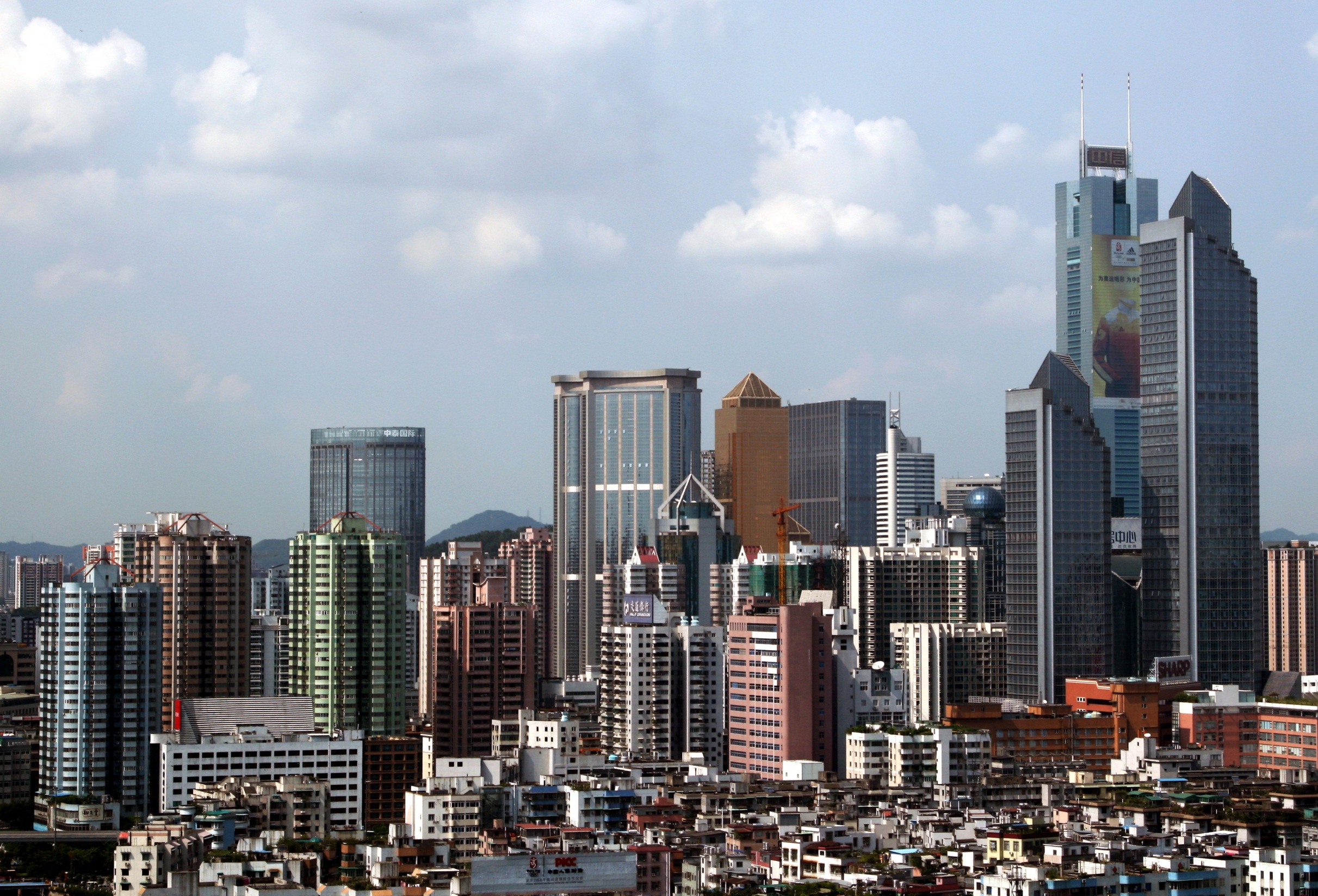 طرق علاج هذه الازمة :

1/ تحسين مستوى الأجور.
2/زيادة السيولة من خلال إسقاط ضوابط 
على حركة رؤوس الأموال.
3/ خفض قيمة عملتها.
 4/خفض قيمة الديون، وإصلاح آلية تخصيص
 رؤوس الأموال.
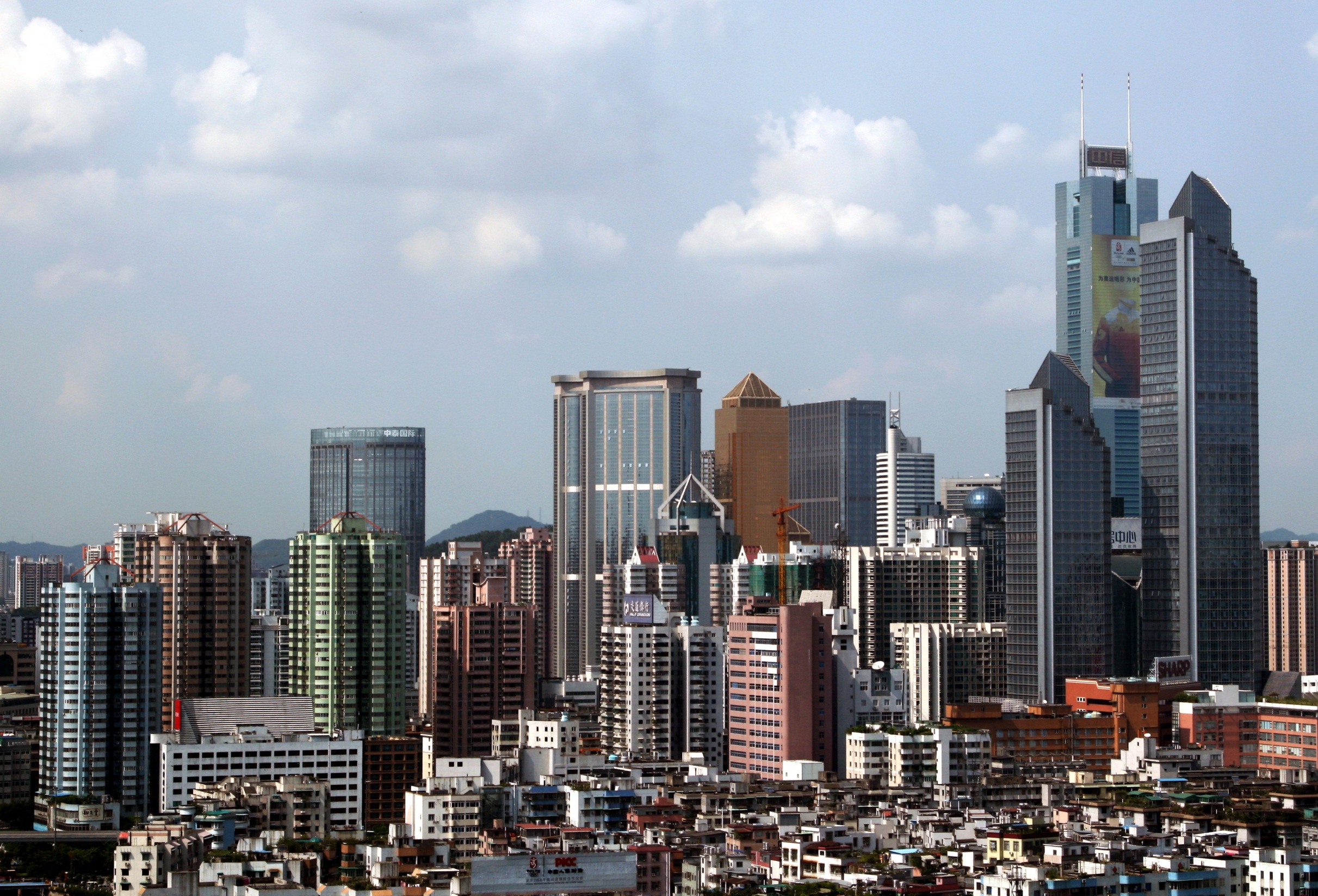